BÀI 32
POLYME
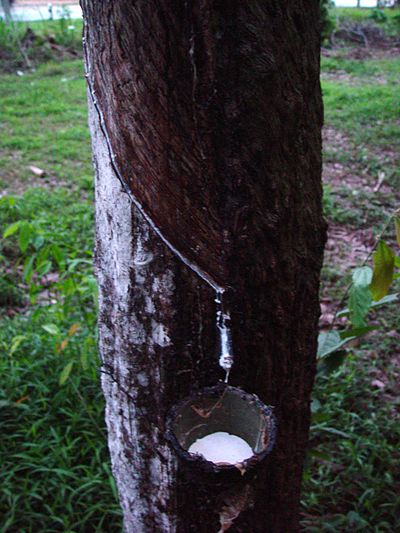 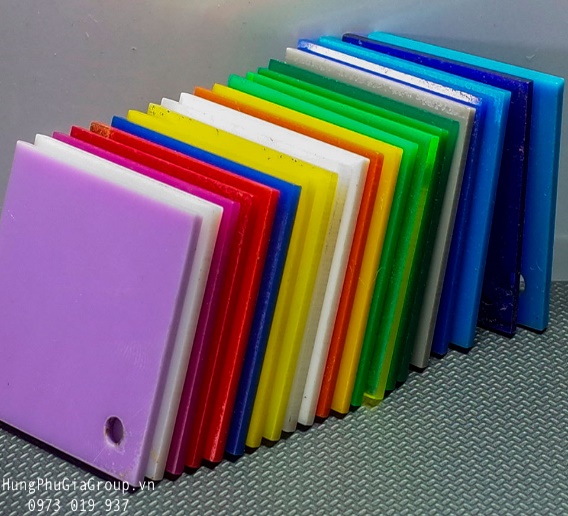 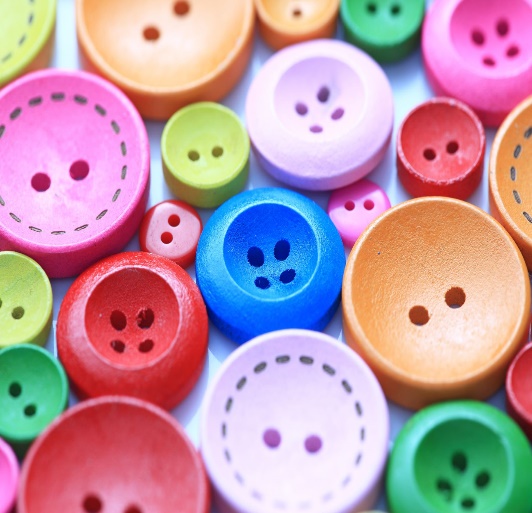 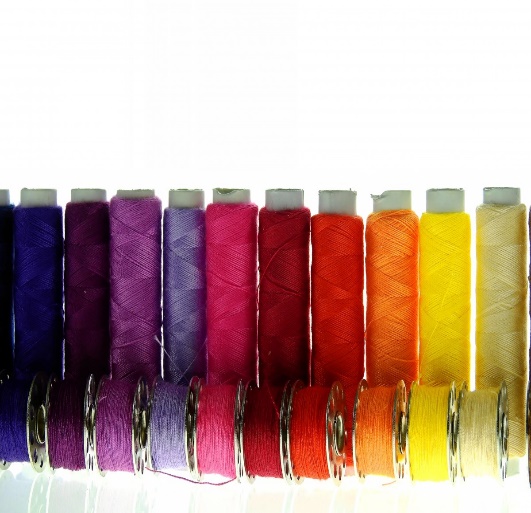 Ảnh Này của Tác giả Không xác định được cấp phép theo CC BY-SA
Vật liệu polymer được sử dụng rộng rãi trong đời sống hằng ngày cũng như trong công nghiệp. Vậy polymer là gì và có đặc điểm cấu tạo, tính chất như thế nào?
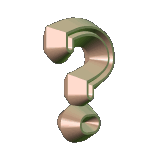 Polymer là các chất có khối lượng phân tử lớn được hình thành từ sự liên kết của nhiều đơn vị nhỏ gọi là monomer. Các polymer thường là chất rắn, không tan trong nước và thường không có nhiệt độ nóng chảy cố định.
I. KHÁI NIỆM, ĐẶC ĐIỂM CẤU TẠO VÀ PHÂN LOẠI
Tinh bột có công thức chung (C6H10O5)n, tinh bột được tạo thành do hàng nghìn đơn vị glucose kết hợp với nhau tạo nên. Các đơn vị glucose (C6H10O5) này được gọi là mắt xích.
Có nhận xét gì về khối lượng phân tử của tinh bột?
Khối lượng phân tử của tinh bột rất lớn khoảng 162.n   g/mol.
I. KHÁI NIỆM, ĐẶC ĐIỂM CẤU TẠO VÀ PHÂN LOẠI
1.KHÁI NIỆM
? Vận dụng kiến thức đã học ở 
Bài 24. Alkene, hãy viết phương trình hóa học của phản ứng tổng hợp các polymer PE, PP từ các monomer tương ứng.
I. KHÁI NIỆM, ĐẶC ĐIỂM CẤU TẠO VÀ PHÂN LOẠI
Phản ứng tổng hợp PE
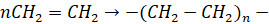 Phản ứng tổng hợp PP:
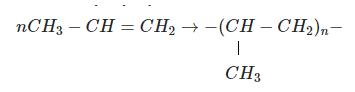 1. KHÁI NIỆM
Kết luận
Polymer là những chất có khối lượng phân tử rất lớn do nhiều mắt xích liên kết với nhau.
Các phân tử nhỏ kết hợp với nhau tạo nên polymer được gọi là monomer.
I. KHÁI NIỆM, ĐẶC ĐIỂM CẤU TẠO VÀ PHÂN LOẠI
2. CẤU TẠO, PHÂN LOẠI
Nghiên cứu thông tin trong SGK, trang 142.
+ Trả lời câu hỏi:
Các mắt xích trong phân tử polymer có thể liên kết với nhau tạo thành mấy loại mạch? Đó là những loại mạch nào? Nêu ví dụ cho mỗi loại mạch.
I. KHÁI NIỆM, ĐẶC ĐIỂM CẤU TẠO VÀ PHÂN LOẠI
2. CẤU TẠO, PHÂN LOẠI
Các mắt xích trong phân tử polymer có thể liên kết với nhau tạo thành 3 loại mạch:
+ Mạch không phân nhánh: amylose
+ Mạch nhánh: amylopectin, glycogen
+ Mạch không gian: nhựa bakelite, cao sư lưu hoá – Sản
I. KHÁI NIỆM, ĐẶC ĐIỂM CẤU TẠO VÀ PHÂN LOẠI
2. CẤU TẠO, PHÂN LOẠI
- Phân loại các mẫu vật có thành phần chính là các polymer sau dựa vào nguồn gốc: gạo nếp, sợi đay, tơ tằm, tơ nylon, polyethylene, màng bọc thực phẩm (polyvinyl chloride), cao su lưu hoá?
I. KHÁI NIỆM, ĐẶC ĐIỂM CẤU TẠO VÀ PHÂN LOẠI
2. CẤU TẠO, PHÂN LOẠI
+ Polymer thiên nhiên: gạo nếp, sợi đay, tơ tằm.
+ Polymer tổng hợp: tơ nylon, polyethylene, màng bọc thực phẩm (polyvinyl chloride), cao su lưu hoá.
II.Tính chất vật lí của polymer.
II.Tính chất vật lí của polymer.
Qua Video cho biết tính chất của polyme?
Các polymer thường là chất rắn, không tan trong nước. 
+ Lưu ý: Một số polymer tan trong dung môi hữu cơ. Các polymer không có nhiệt độ nóng chảy xác định.
III. Một số vật liệu polymer phổ biến
Hoàn thành bảng sau
III. Một số vật liệu polymer phổ biến
III. Một số vật liệu polymer phổ biến
III. Một số vật liệu polymer phổ biến
III. Một số vật liệu polymer phổ biến
IV. Ứng dụng của polyethylene và vấn đề ô nhiễm môi trường
Việc lạm dụng các sản phẩm nhựa trong đời sống có ảnh hưởng gì đến môi trường? Hãy trình bày các biện pháp để giảm thiểu rác thải nhựa (túi, chai, lọ, cốc, ống hút, hộp đựng thực phẩm ăn nhanh,…) trong gia đình?
IV. Ứng dụng của polyethylene và vấn đề ô nhiễm môi trường
- Các sản phẩm từ nhựa đều rất khó phân hủy. Vì vậy, việc lạm dụng các sản phẩm nhựa trong đời sống có ảnh hưởng nghiêm trọng đến môi trường sinh thái, sự sinh trưởng, phát triển của động, thực vật và sức khỏe con người.
- Biện pháp để giảm thiểu rác thải nhựa trong gia đình :
Đi chợ không sử dụng túi nylon mà sử dụng làn, túi phân hủy sinh học.
Hạn chế mua đồ ăn nhanh.
Sử dụng những sản phẩm có thể tái sử dụng lâu dài.
LUYỆN TẬP
Câu 1: Chất nào sau đây là polime tổng hợp?
A. Cellulose
B. Tơ tằm
C. Cao su thiên nhiên
D. Polyethylene
LUYỆN TẬP
Bài 2. Trùng hợp m tấn ethylene thu được 1,5 tấn polyethylene với hiệu suất phản ứng là 80%. Giá trị của m là
A. 1,730 tấn
B. 1,875 tấn
C. 1,920 tấn
D. 2,024 tấn
LUYỆN TẬP
Bài 3. Dạng tơ nylon phổ biến nhất hiện nay là tơ nylon-6 có chứa 63,68% C; 12,38%N; 9,80%H; 14,4%O. Công thức thực nghiệm của nylon-6 là:

A. C6NH11O
B. C5NH9O
  C. C6N2H10O
 D. C­6NH11O2